Topic: ER Diagram
PhD, кафедра информационные системы
Карюкин В.И.
ER Model Introduction
Entity Relationship Diagram – ER Diagram in DBMS 
An Entity–relationship model (ER model) describes the structure of a database with the help of a diagram, which is known as Entity Relationship Diagram (ER Diagram). An ER model is a design or blueprint of a database that can later be implemented as a database. The main components of E-R model are: entity set and relationship set. 
What is an Entity Relationship Diagram (ER Diagram)? 
An ER diagram shows the relationship among entity sets. An entity set is a group of similar entities and these entities can have attributes. In terms of DBMS, an entity is a table or attribute of a table in database, so by showing relationship among tables and their attributes, ER diagram shows the complete logical structure of a database. 
Facts about ER Diagram Model: 
ER model allows you to draw Database Design 
It is an easy to use graphical tool for modeling data 
Widely used in Database Design 
It is a GUI representation of the logical structure of a Database 
It helps you to identify the entities which exist in a system and the relationships between those entities
Why use ER Diagrams? 
Here, are prime reasons for using the ER Diagram :
Helps you to define terms related to entity relationship modeling 
Provide a preview of how all your tables should connect, what fields are going to be on each table 
Helps to describe entities, attributes, relationships 
ER diagrams are translatable into relational tables which allows you to build databases quickly 
ER diagrams can be used by database designers as a blueprint for implementing data in specific software applications
A simple ER Diagram: 
In the following diagram we have two entities Student and College and their relationship. The relationship between Student and College is many to one as a college can have many students however a student cannot study in multiple colleges at the same time. Student entity has attributes such as Stu_Id, Stu_Name & Stu_Addr and College entity has attributes such as Col_ID & Col_Name.
Rectangle: Represents Entity sets. 
Ellipses: Attributes 
Diamonds: Relationship Set 
Lines: They link attributes to Entity Sets and Entity sets to Relationship Set 
Double Ellipses: Multivalued Attributes 
Dashed Ellipses: Derived Attributes 
Double Rectangles: Weak Entity Sets 
Double Lines: Total participation of an entity in a relationship set
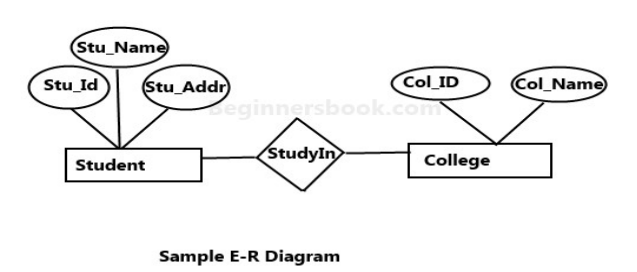 Notations for ER Diagram
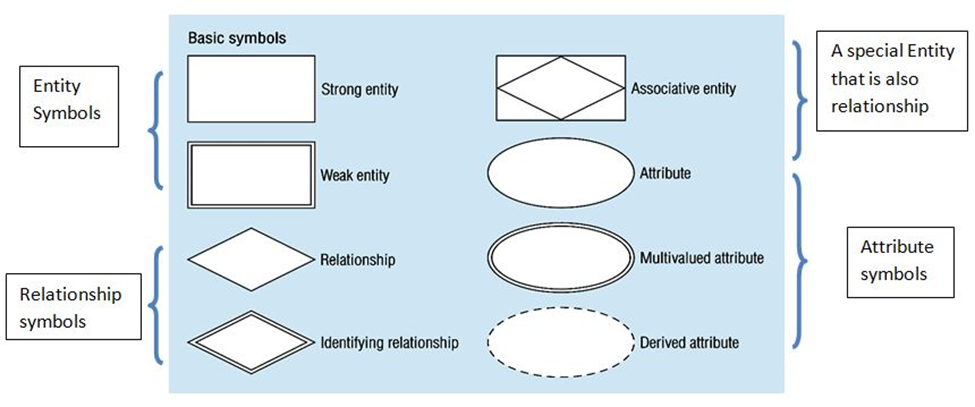 10/30/2024
5
Component of ER Diagram
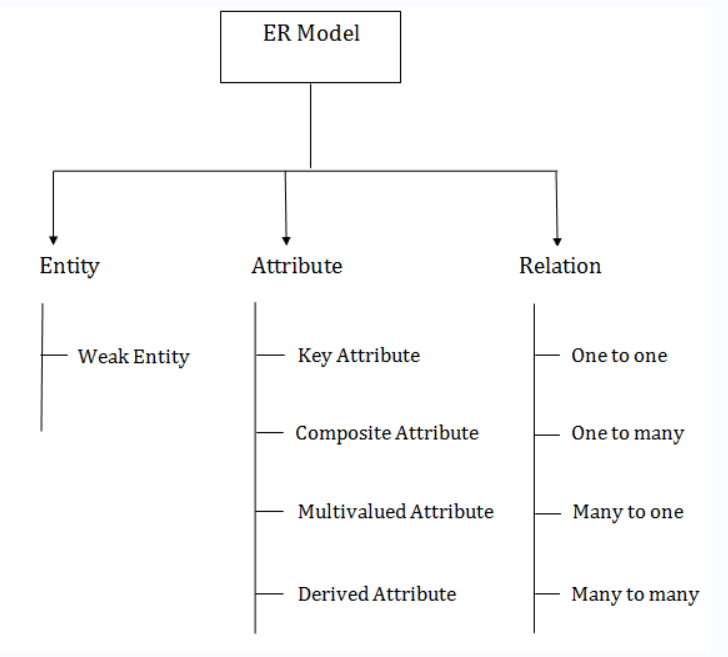 As shown in the above diagram, an ER diagram has three main components: 
Entity 
2. Attribute 
3. Relationship
Entity
An entity is an object or component of data. An entity is represented as rectangle in an ER diagram. For example: In the following ER diagram we have two entities Student and College and these two entities have many to one relationship as many students study in a single college.
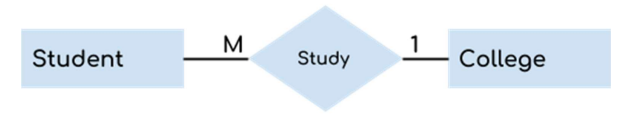 Strong Entity
The strong entity has a primary key. Weak entities are dependent on strong entity. Its existence is not dependent on any other entity. Strong Entity is represented by a single rectangle.
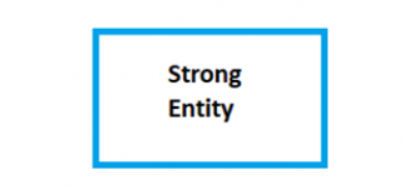 Weak Entity: 
An entity that cannot be uniquely identified by its own attributes and relies on the relationship with other entity is called weak entity. The weak entity is represented by a double rectangle. For example – a bank account cannot be uniquely identified without knowing the bank to which the account belongs, so bank account is a weak entity. 



Weak Relation 
A weak entity is a type of entity which doesn't have its key attribute. It can be identified uniquely by considering the primary key of another entity. For that, weak entity sets need to have participation.
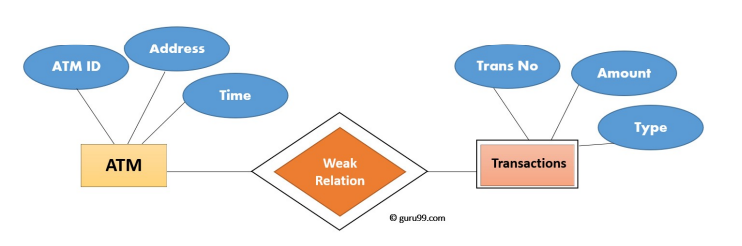 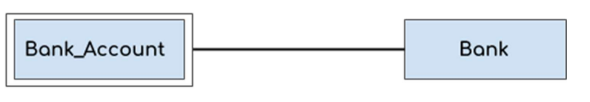 Entity Set
Entity Set is a collection of entities of the same entity type. In the above example of employee entity type, a collection of entities from the employee entity type would form an entity set.
In the below figure Student is the entity type,and the entities E1,E2,E3 together forms the entity set.
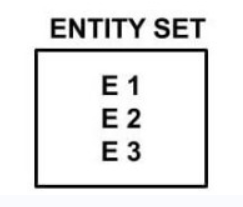 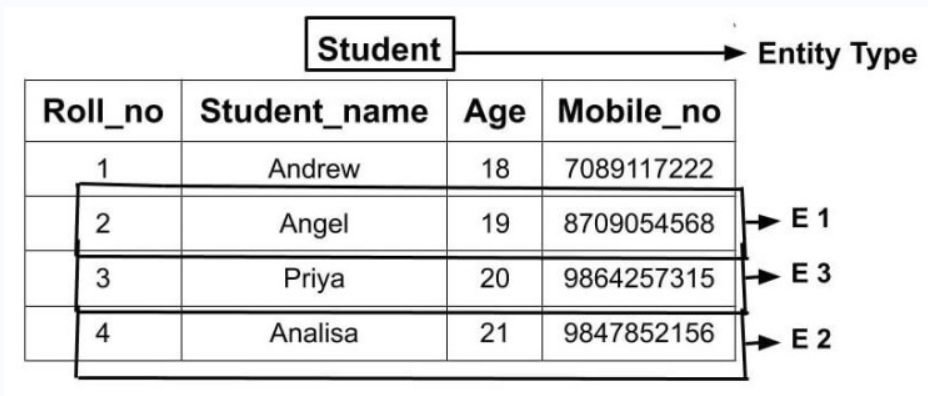 Attribute
An attribute describes the property of an entity. An attribute is represented as Oval in an ER diagram. 
There are four types of attributes: 
Key attribute
Composite attribute 
Multivalued attribute
Single valued attribute
Derived attribute
Null values
Complex
1. Key attribute: A key attribute can uniquely identify an entity from an entity set. For example, student roll number can uniquely identify a student from a set of students. Key attribute is represented by oval same as other attributes however the text of key attribute is underlined.
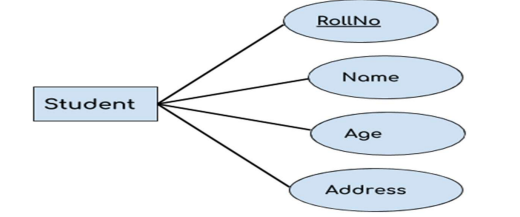 2. Composite attribute: An attribute that is a combination of other attributes is known as composite attribute. For example, In student entity, the student address is a composite attribute as an address is composed of other attributes such as pin code, state, country.
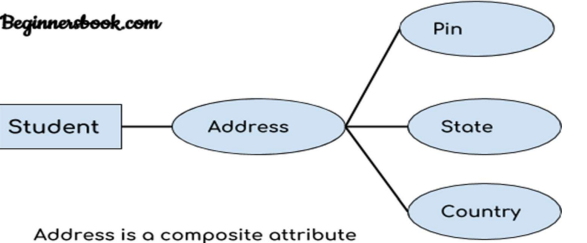 3. Multivalued attribute: An attribute that can hold multiple values is known as multivalued attribute. It is represented with double ovals in an ER Diagram. For example – A person can have more than one phone numbers so the phone number attribute is multivalued. 
4. Derived attribute: A derived attribute is one whose value is dynamic and derived from another attribute. It is represented by dashed oval in an ER Diagram. For example – Person age is a derived attribute as it changes over time and can be derived from another attribute (Date of birth).
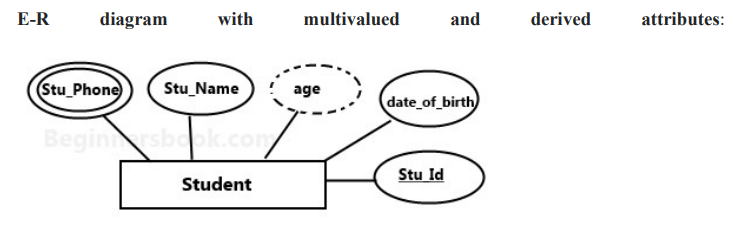 Single Valued Attribute
An attribute that can take one value at a time is called single valued attribute.
example : the Age attribute will have a single value.
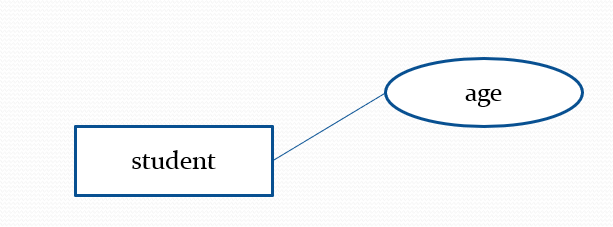 Null ValUed
an entity a particular attribute may not have any applicable value. For such attribute null value is assigned.
1. A particular attribute is not applicable at all for the entity.
 For undergraduate students, the attribute degree is not applicable at all.
The value of the attribute is not known, but it is applicable
phone No attribute may contain null value in an employee entity set as some employees may not have telephone numbers
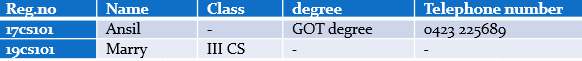 Complex Attribute
Complex Attribute is a type of attribute formed by nesting composite attributes and multi-valued attributes in arbitrary way.
 A person can have many phone numbers,many e-mail addresses,home addresses etc.So if there is a attribute in the name of 'Contact detail',it can be a complex attribute.
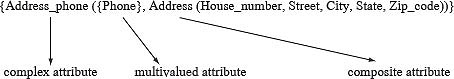